J
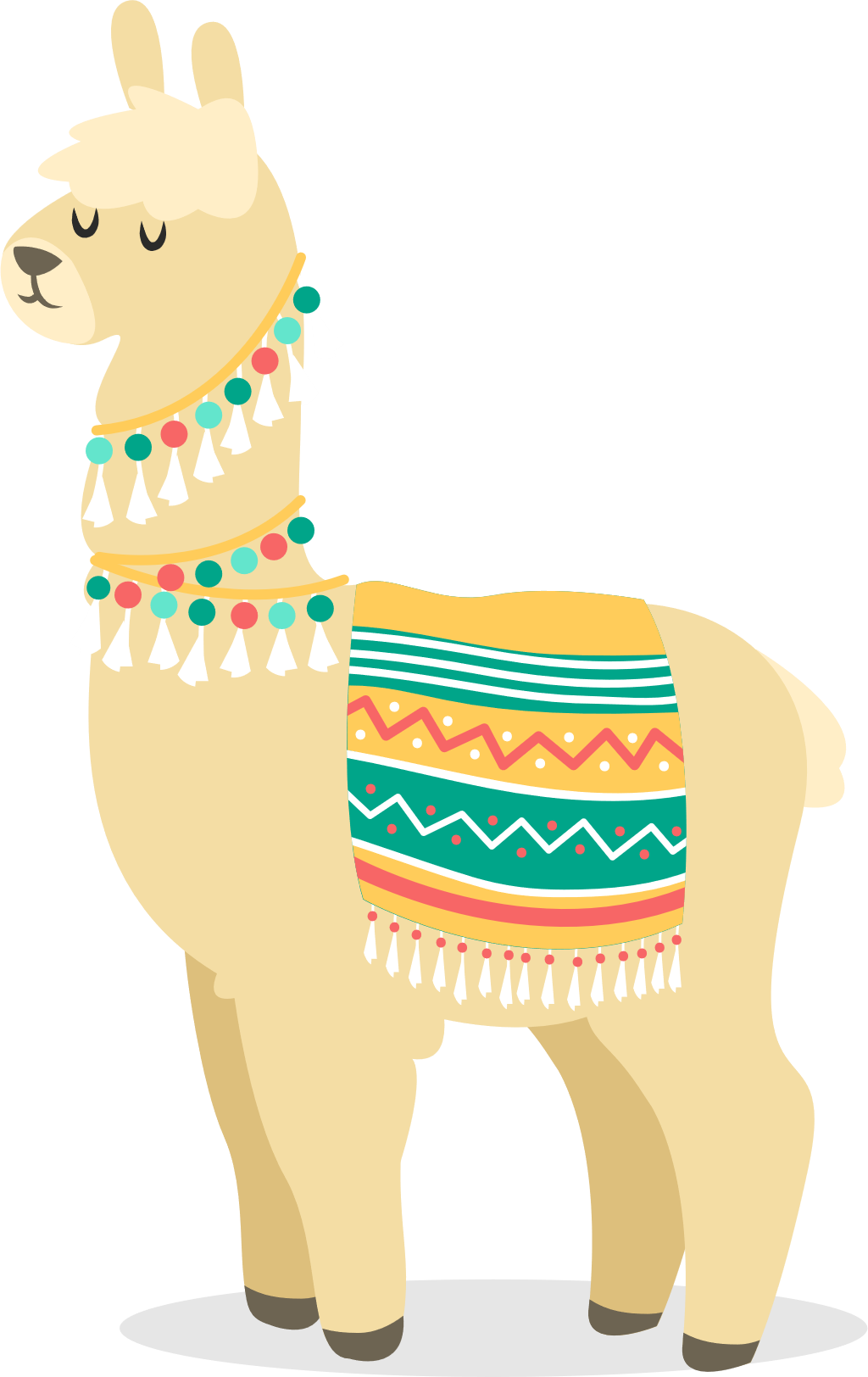 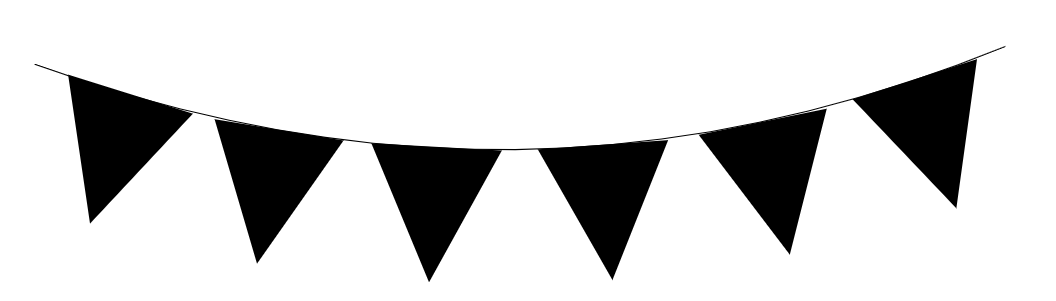 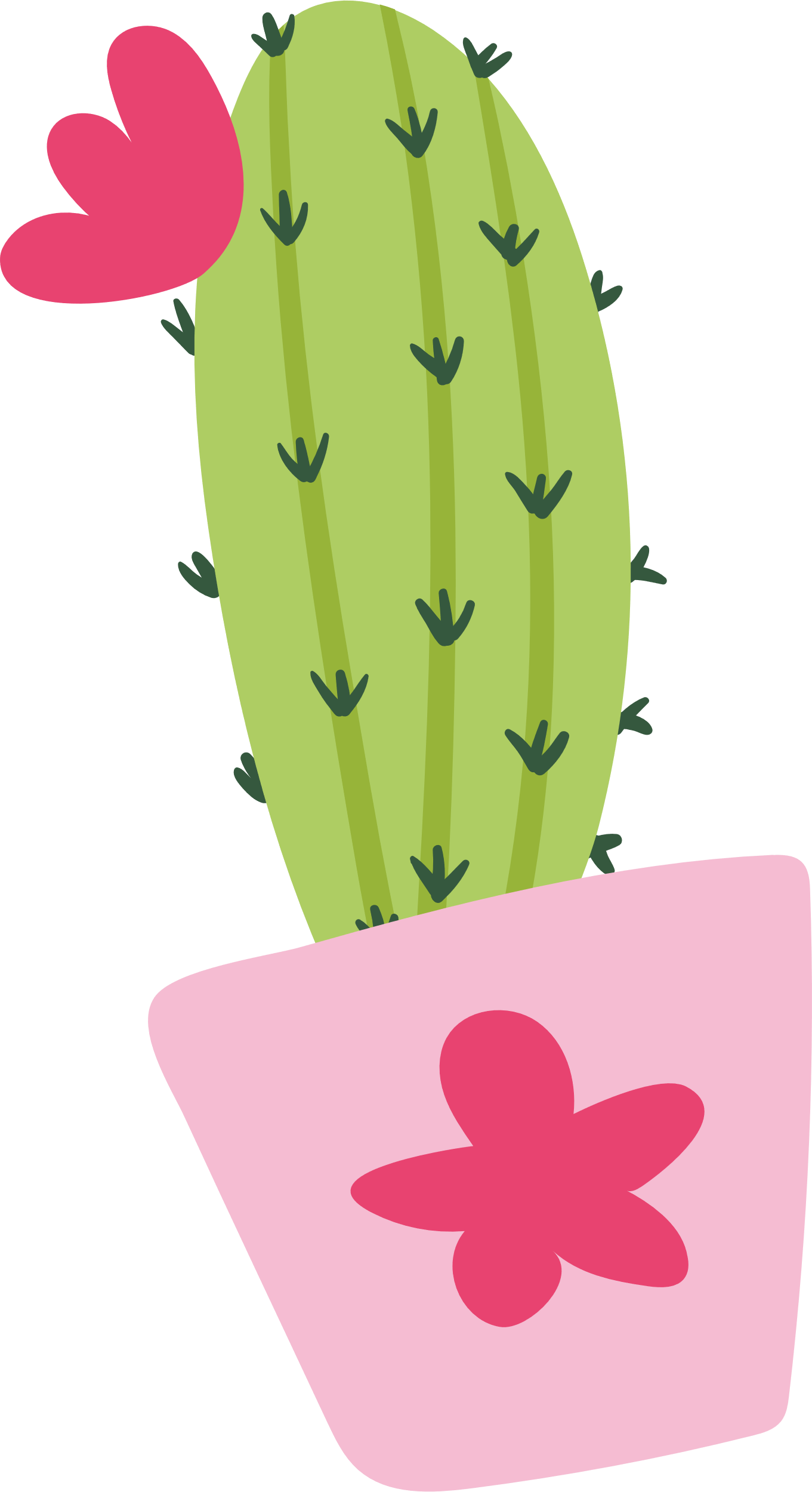 TRUC
m
J
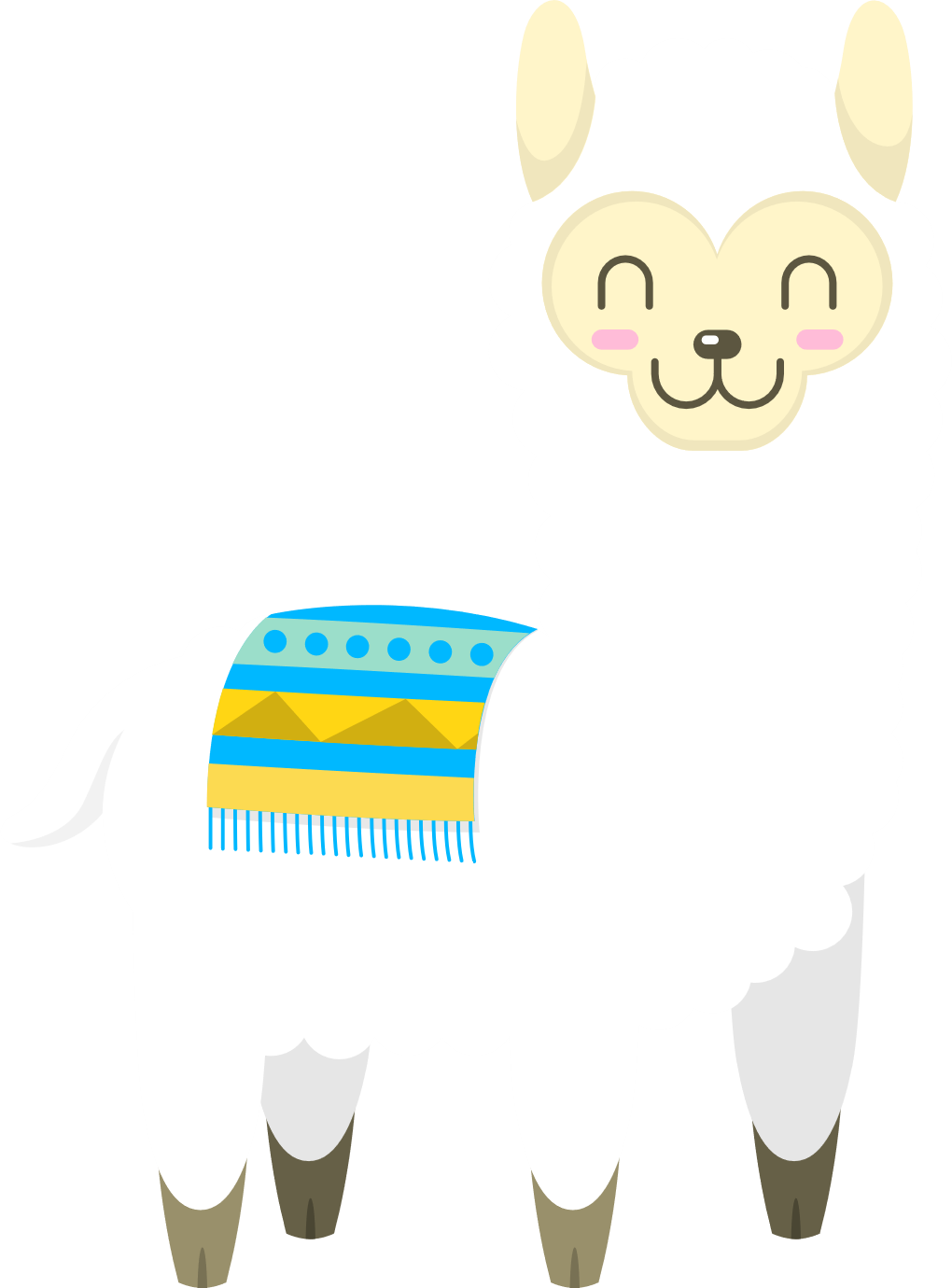 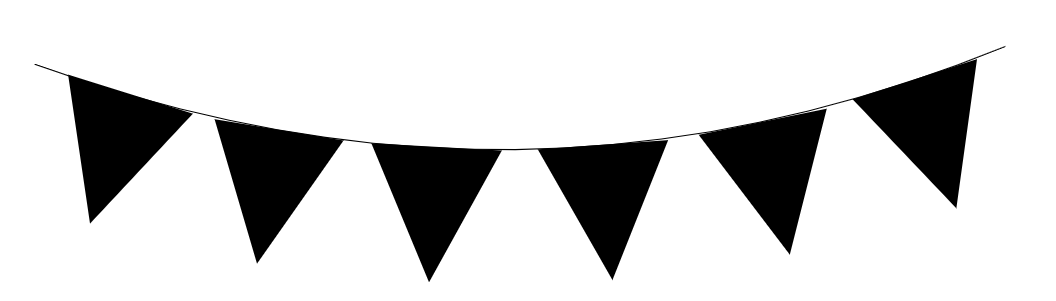 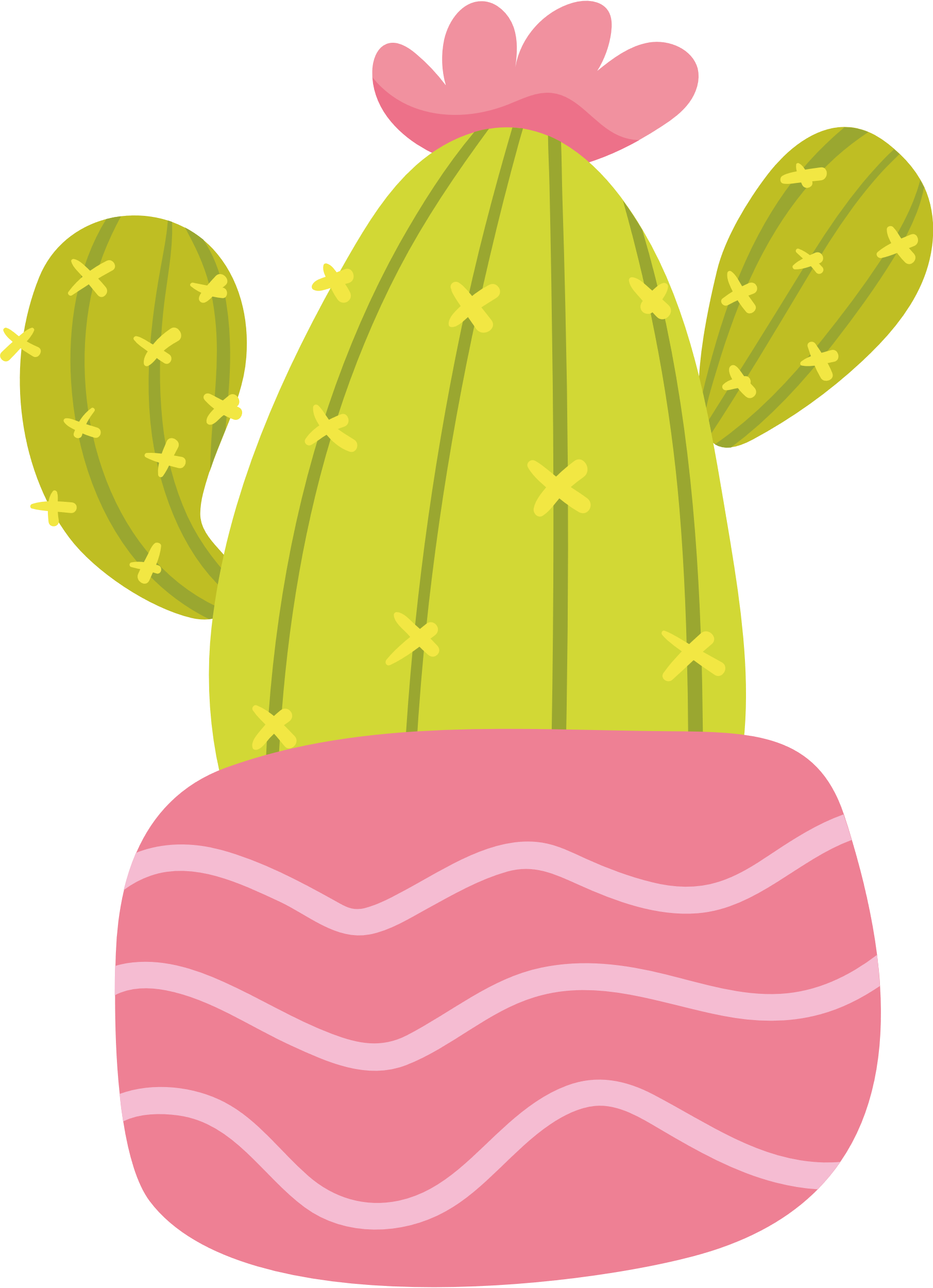 TRUC
l
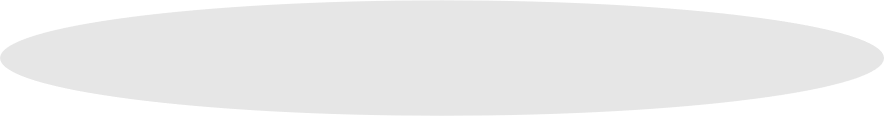 J
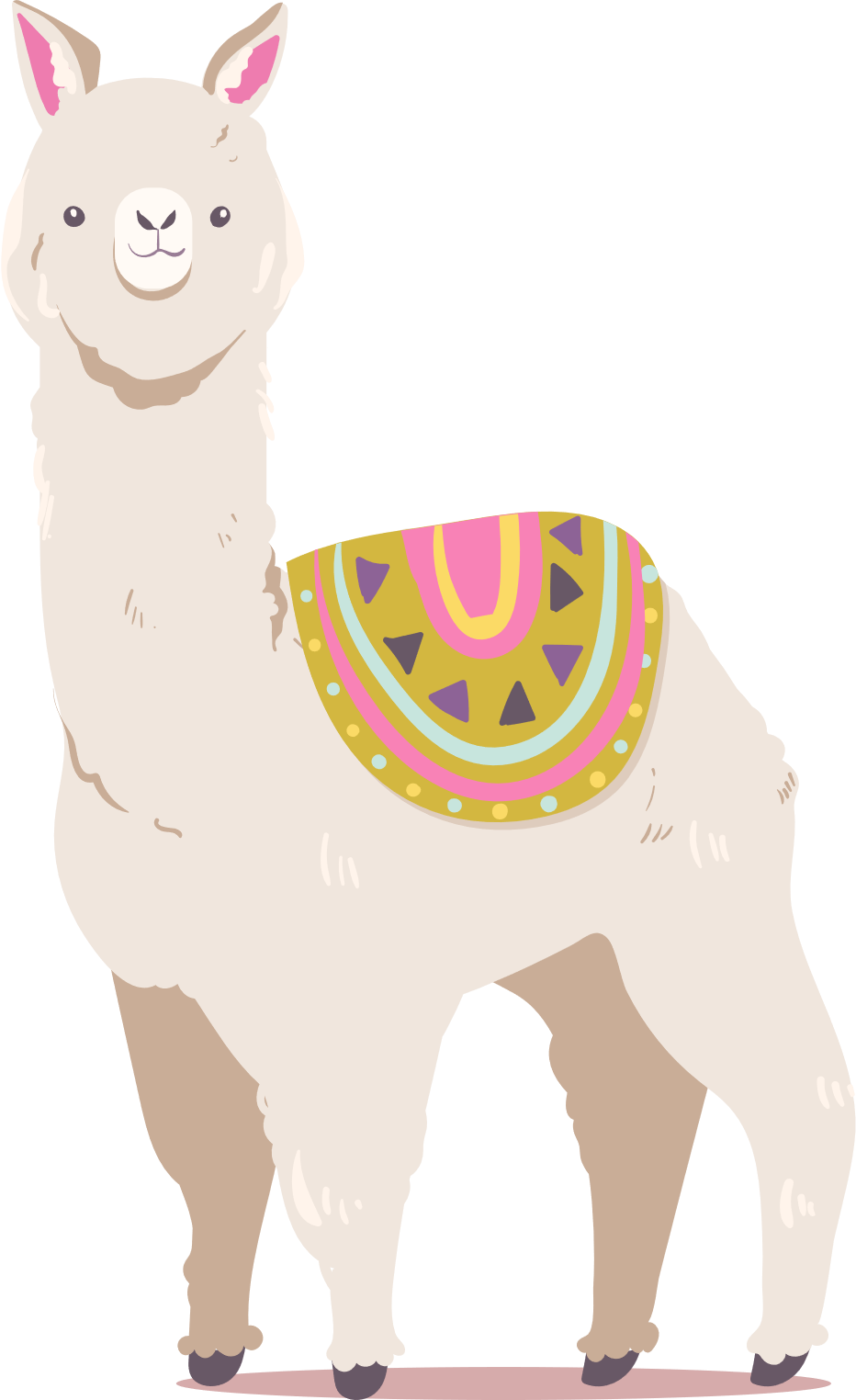 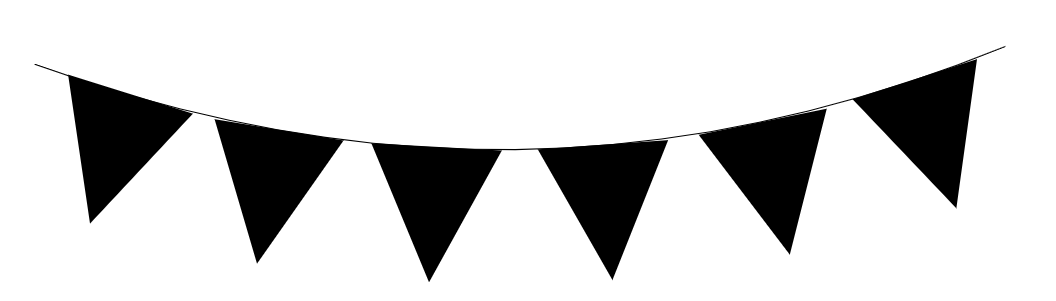 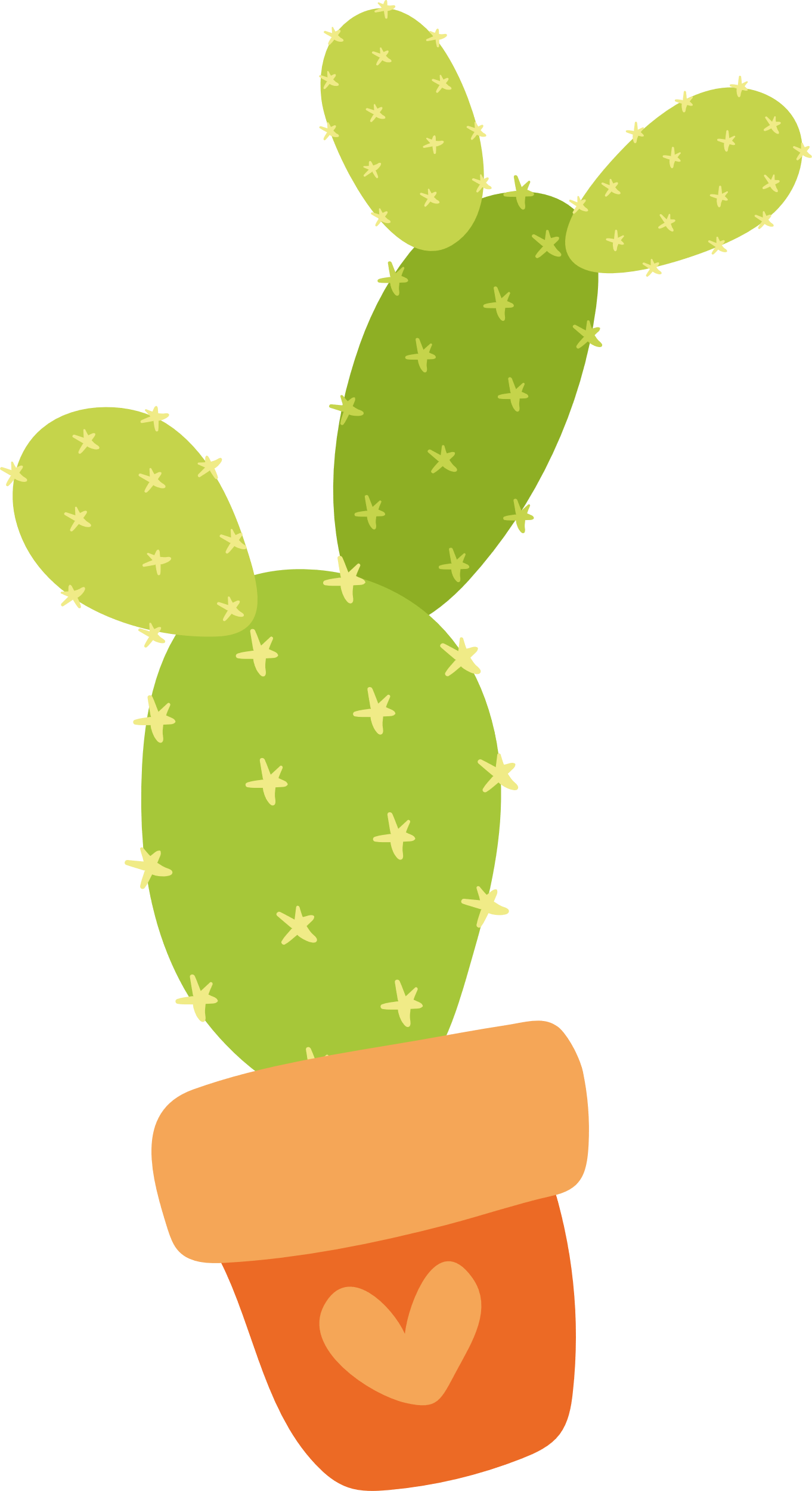 TRUC
m
J
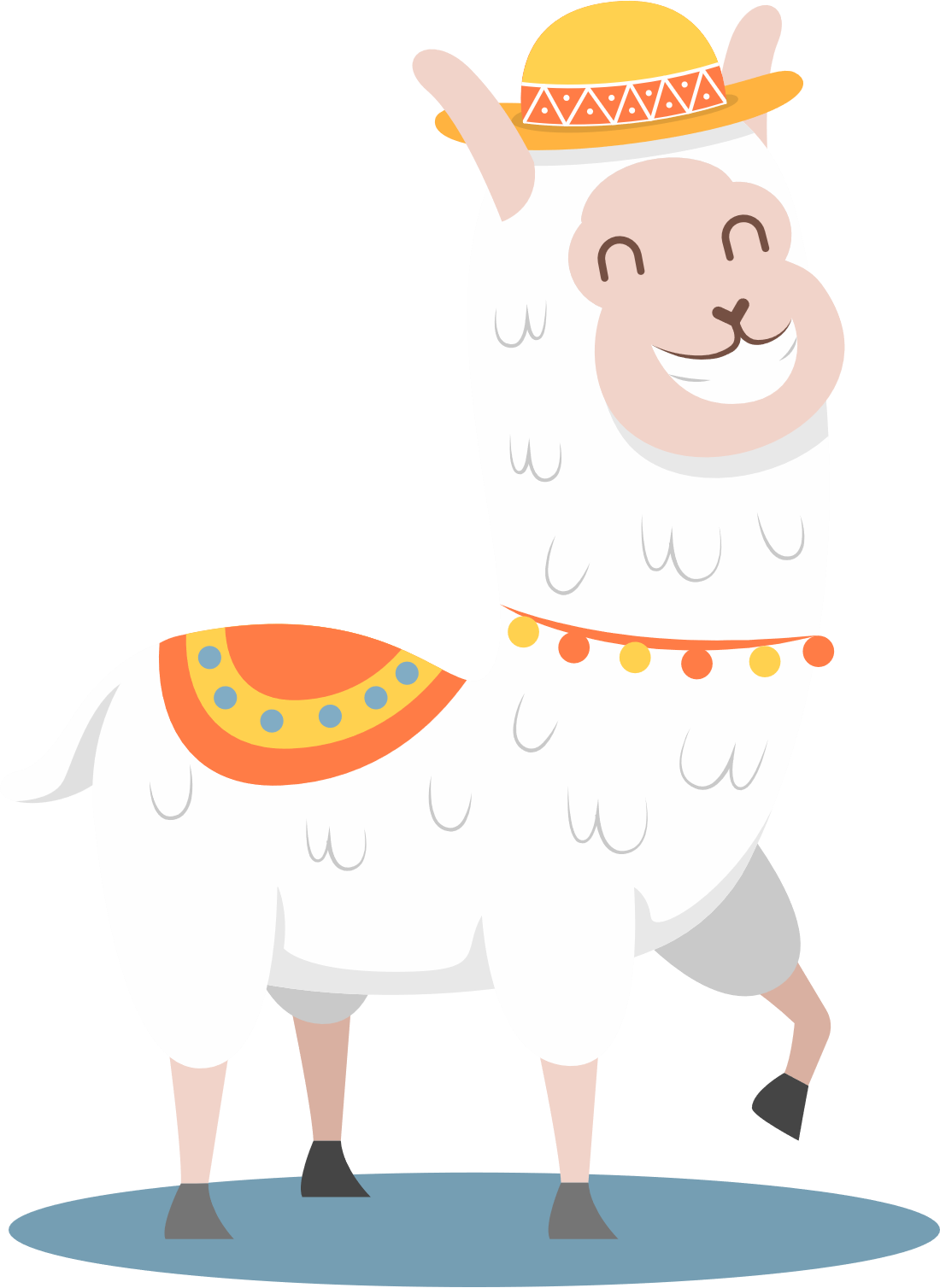 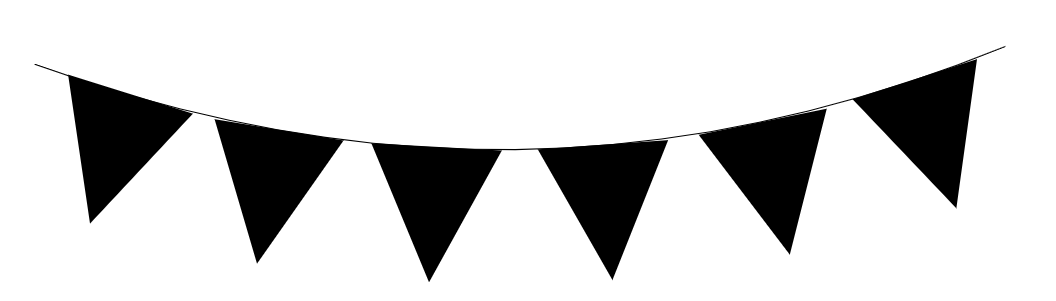 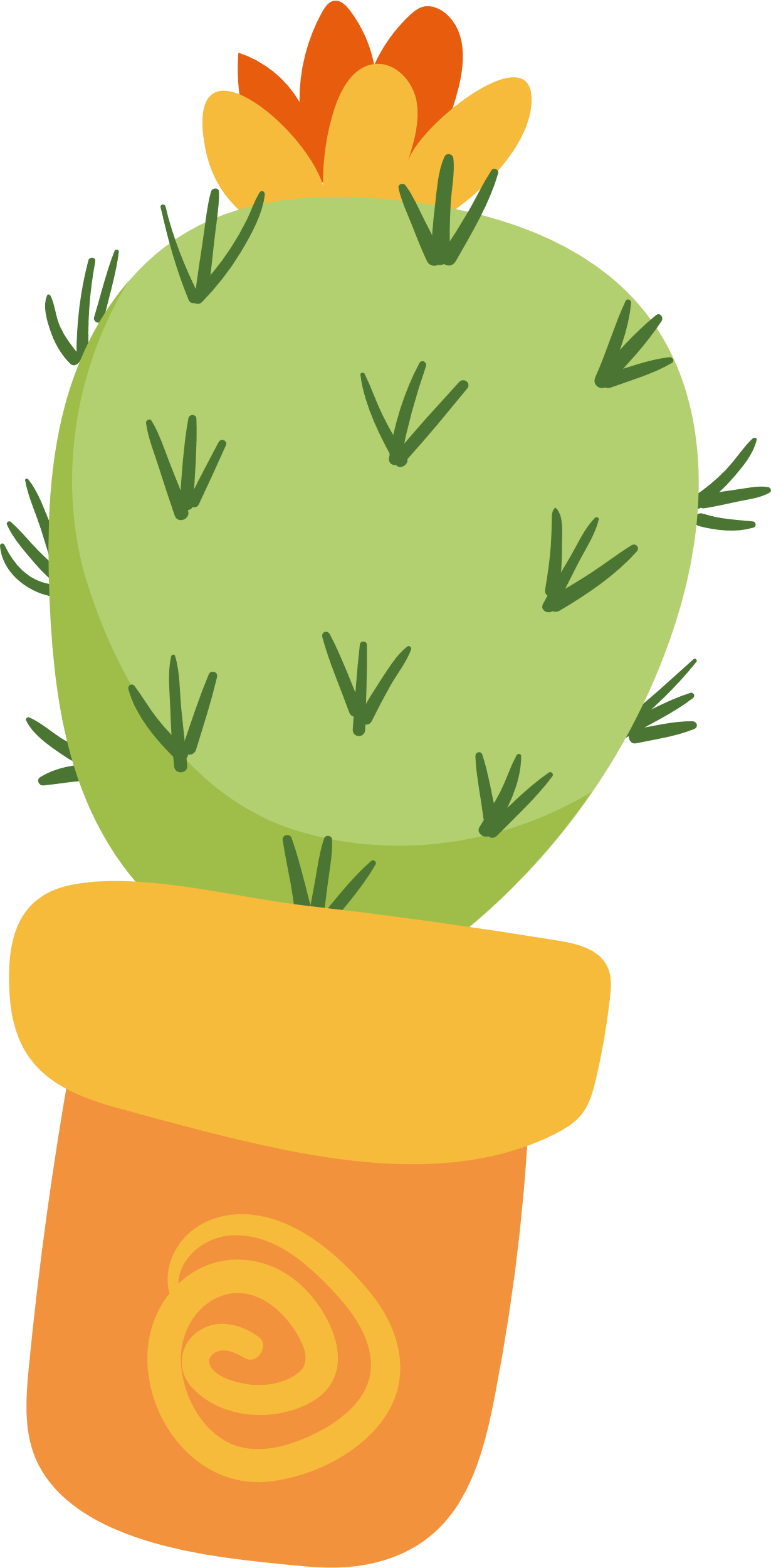 TRUC
l
J
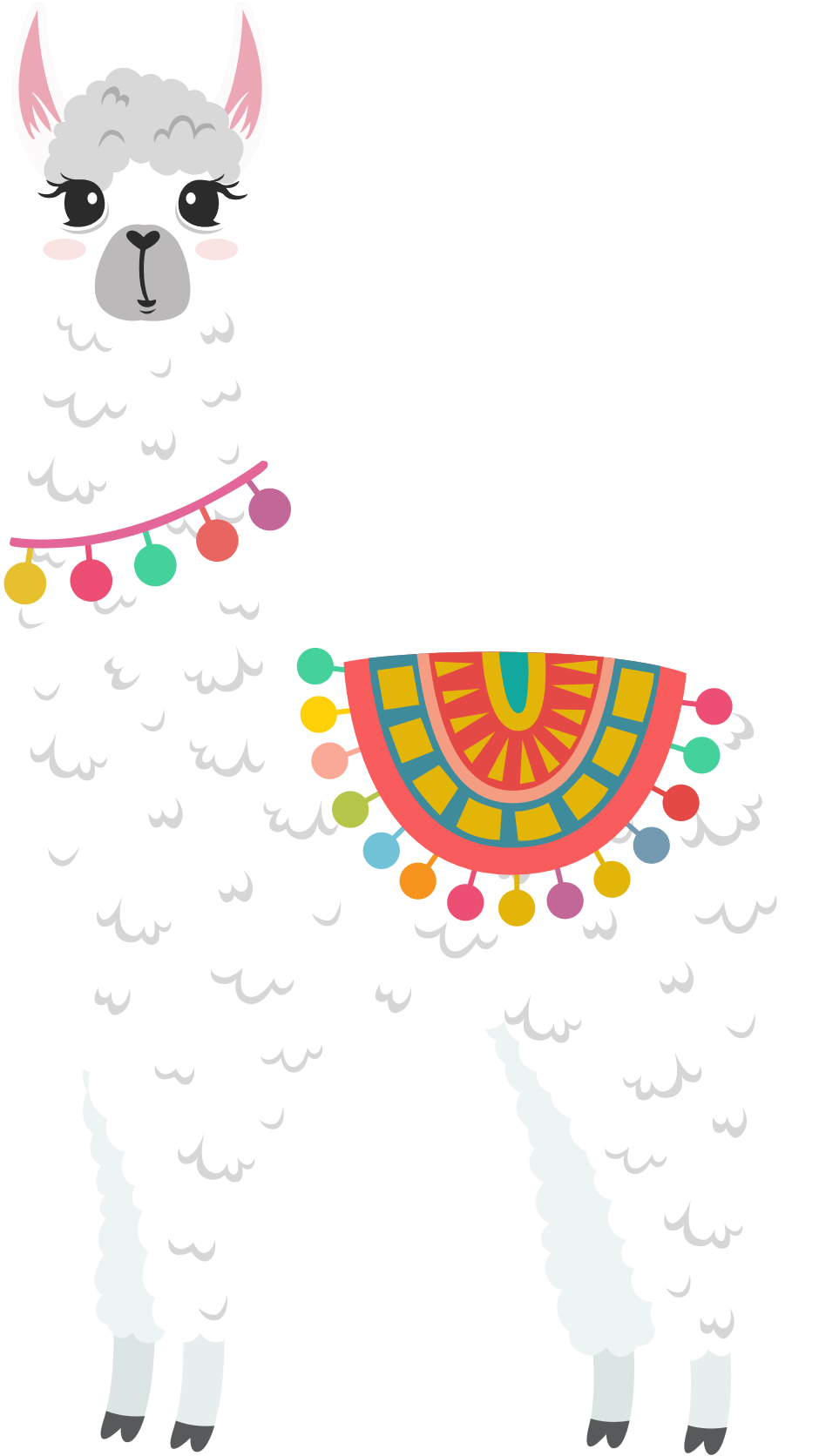 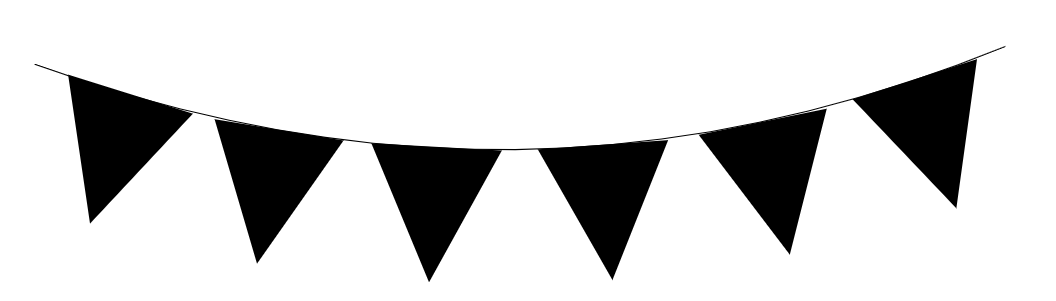 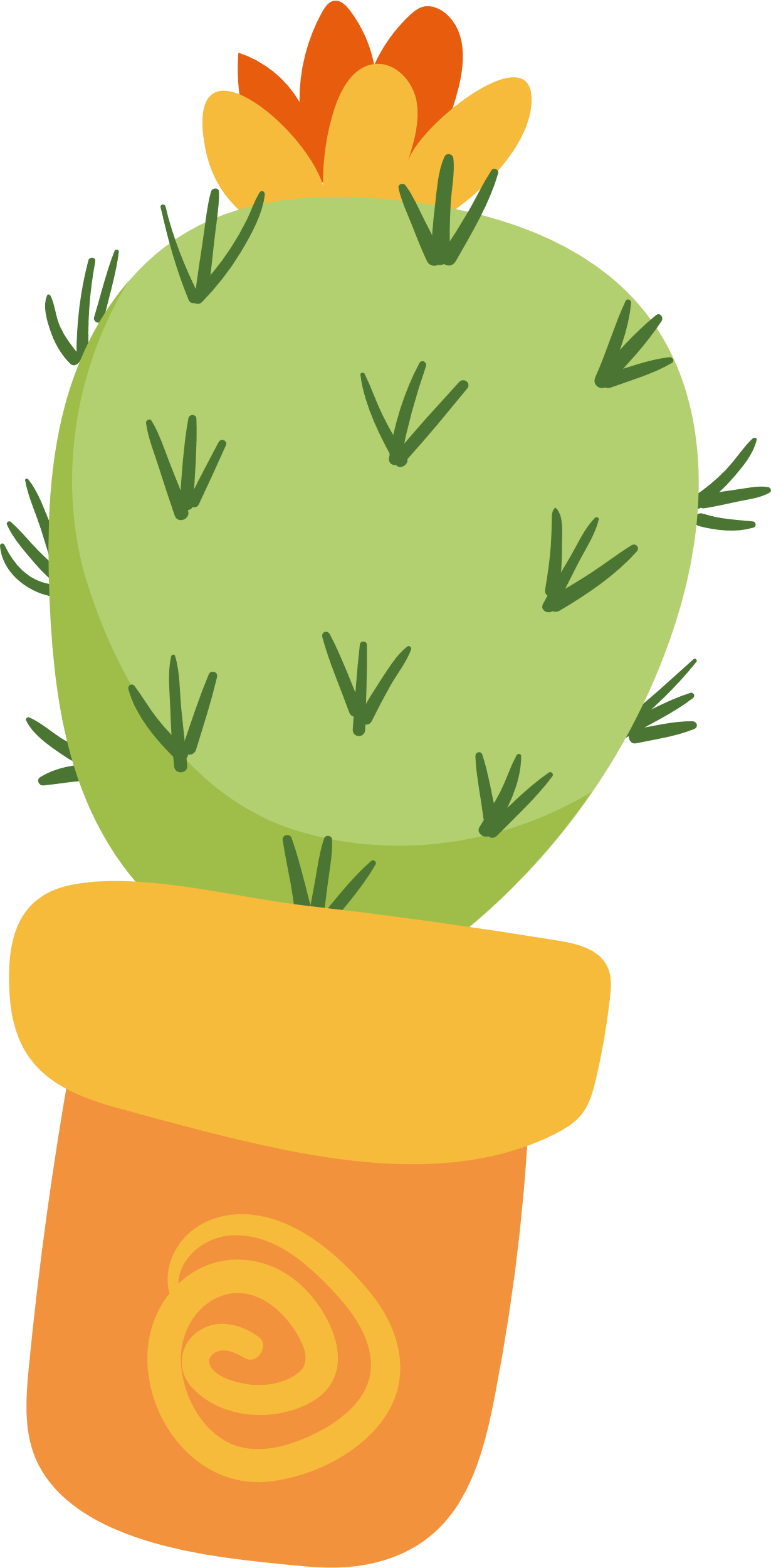 TRUC
m
J
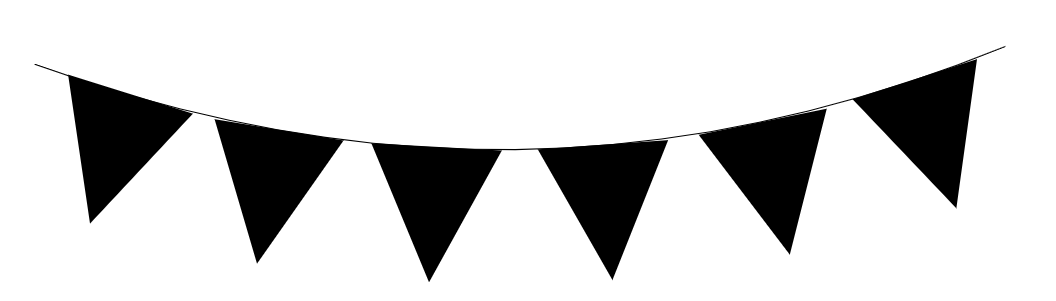 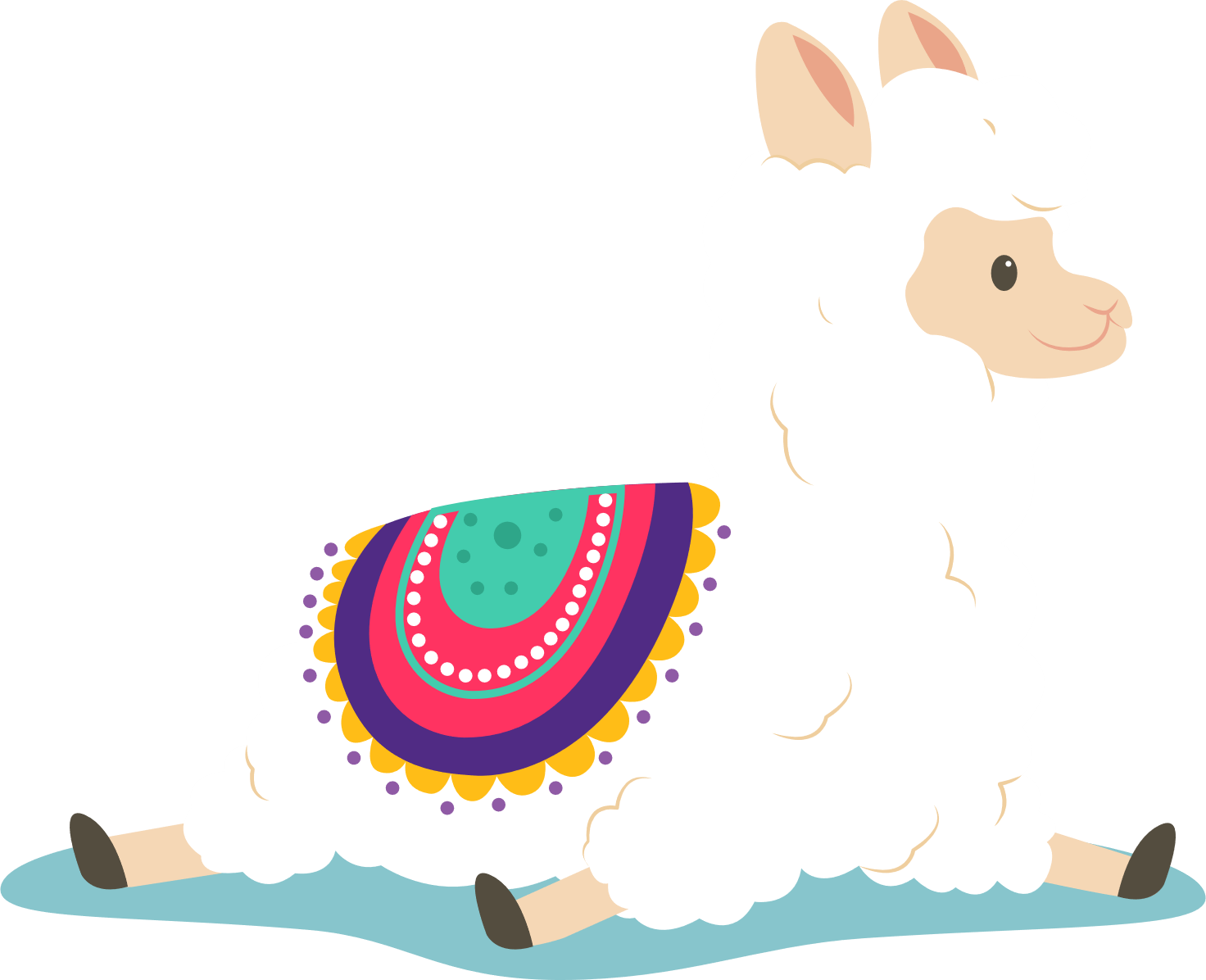 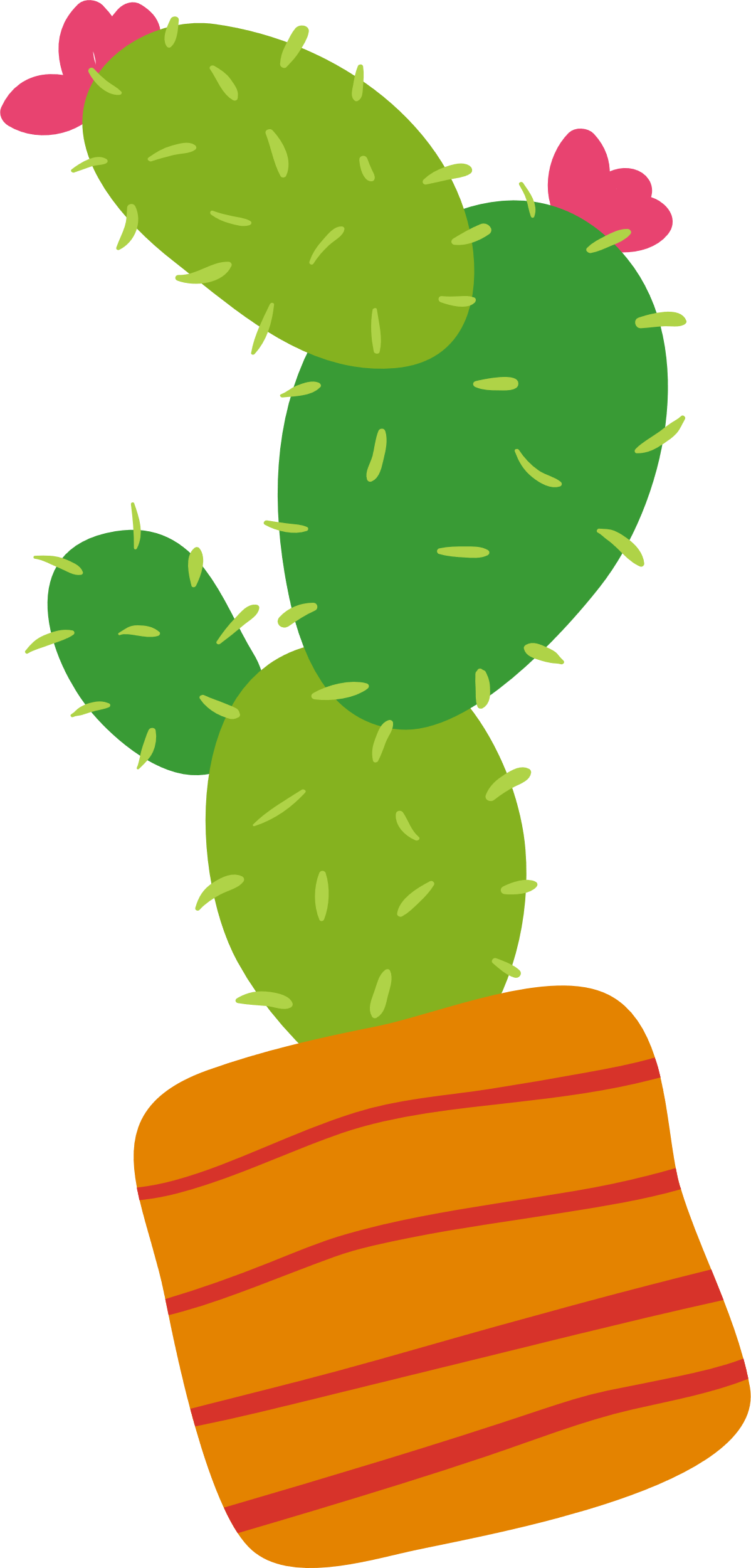 TRUC
l
J
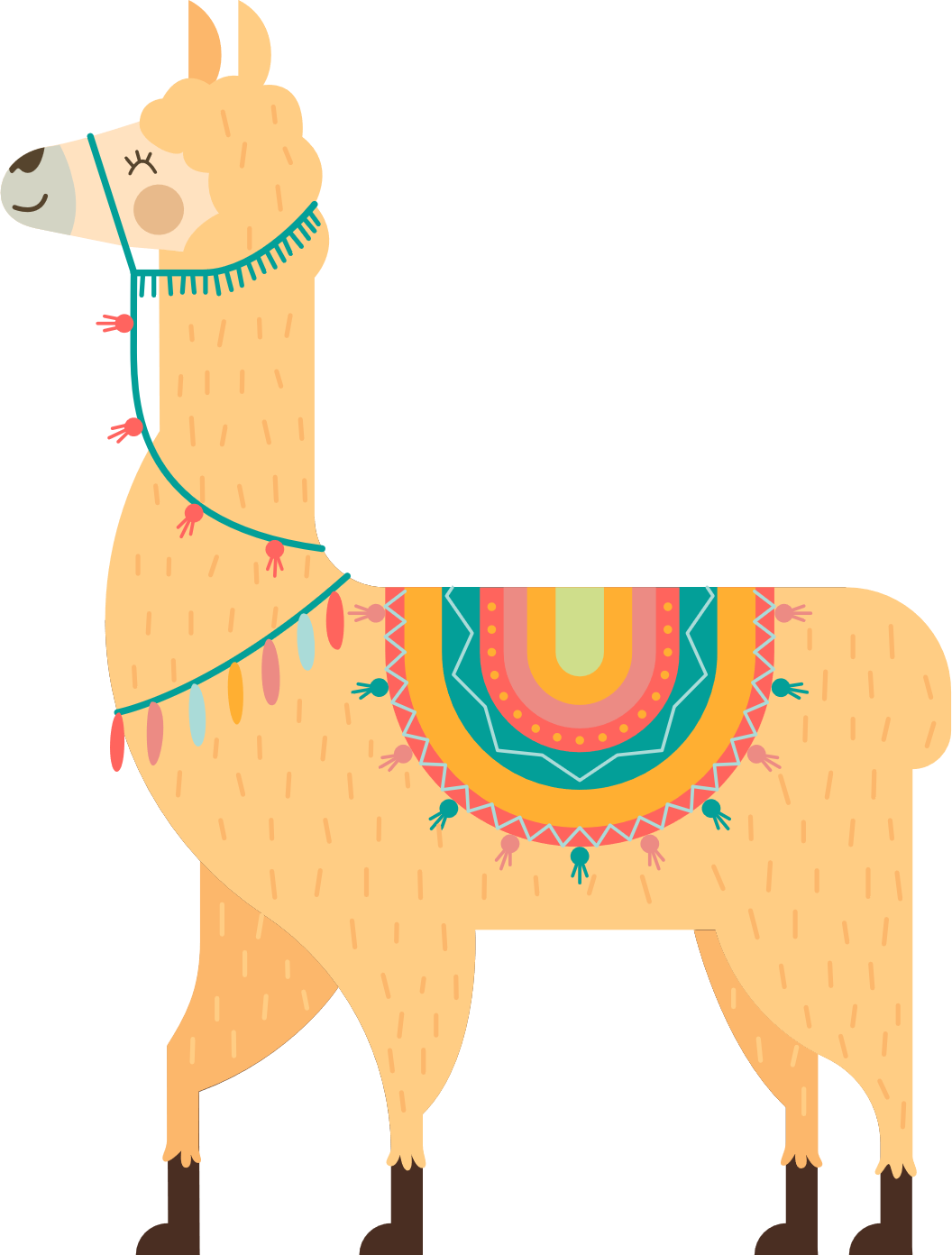 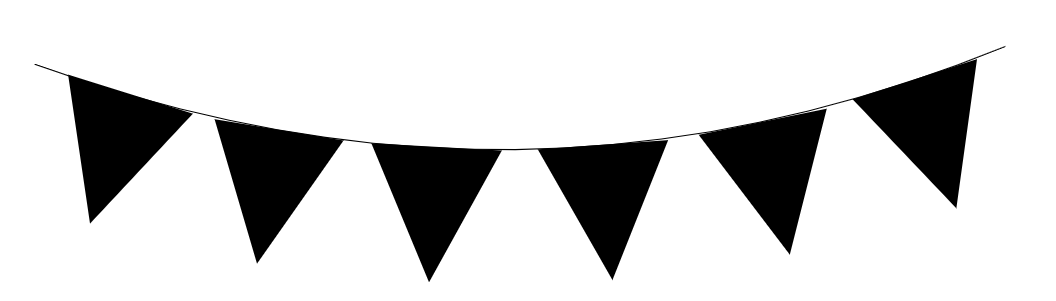 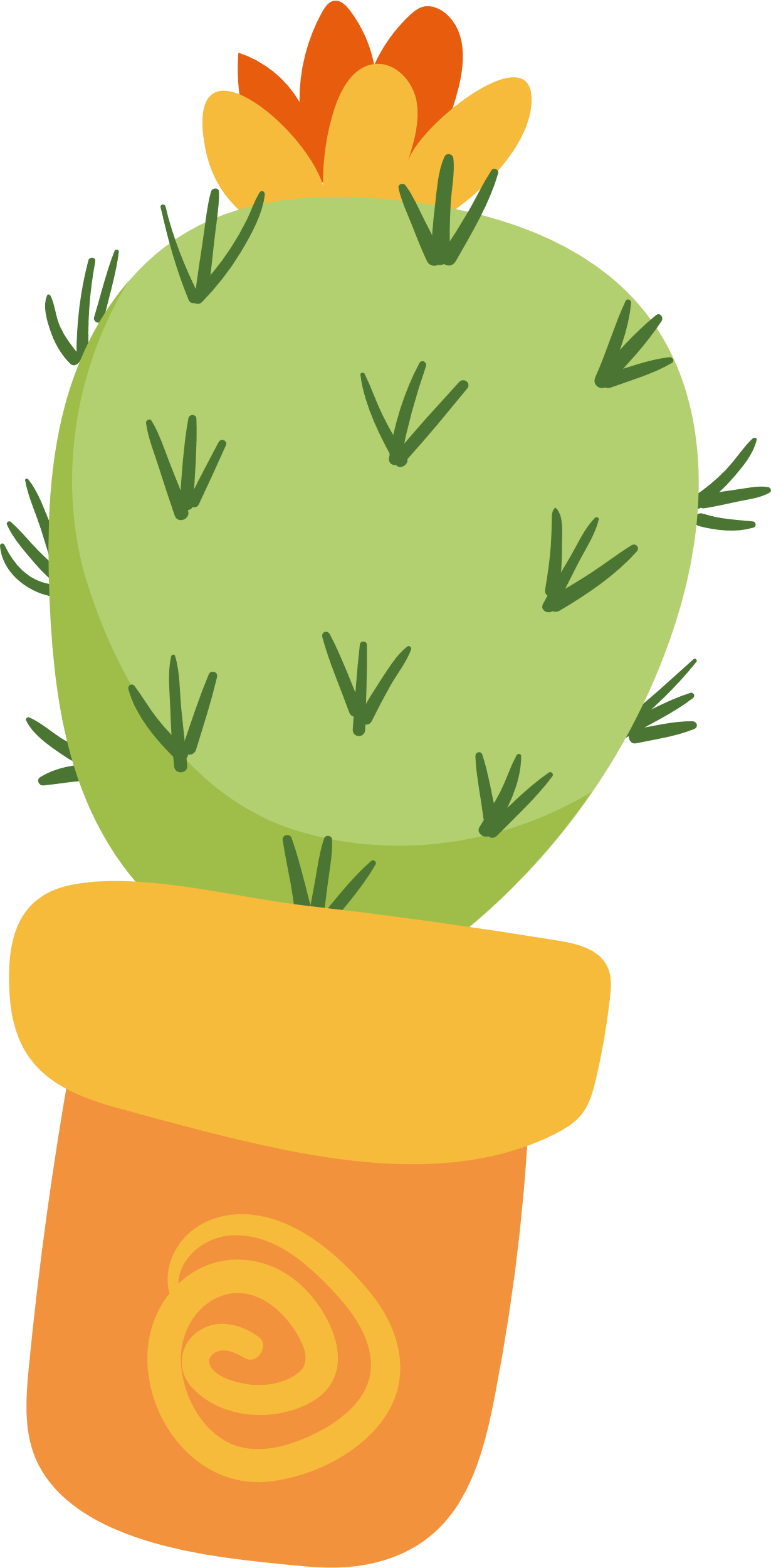 TRUC
m
J
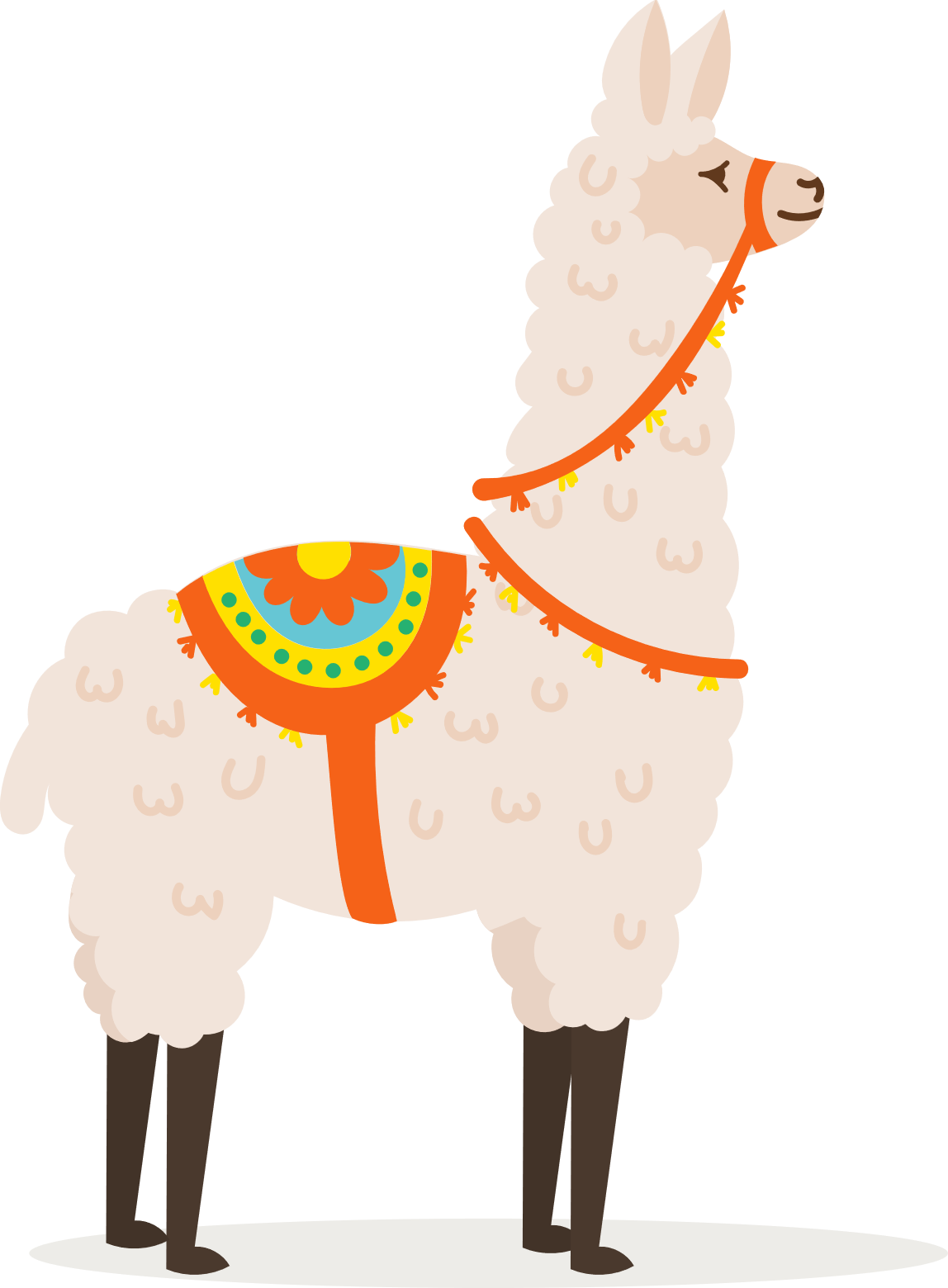 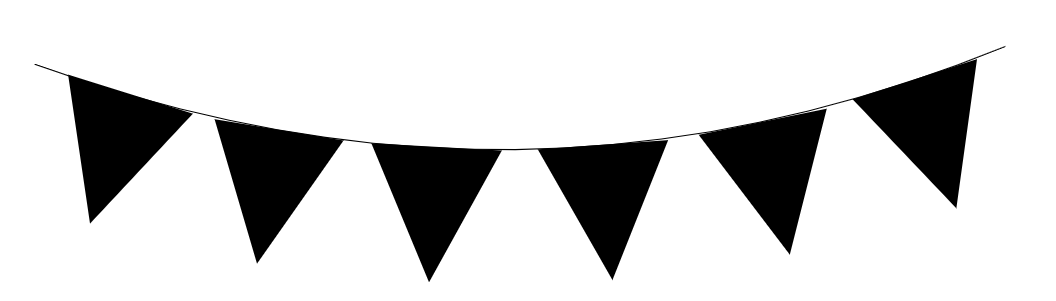 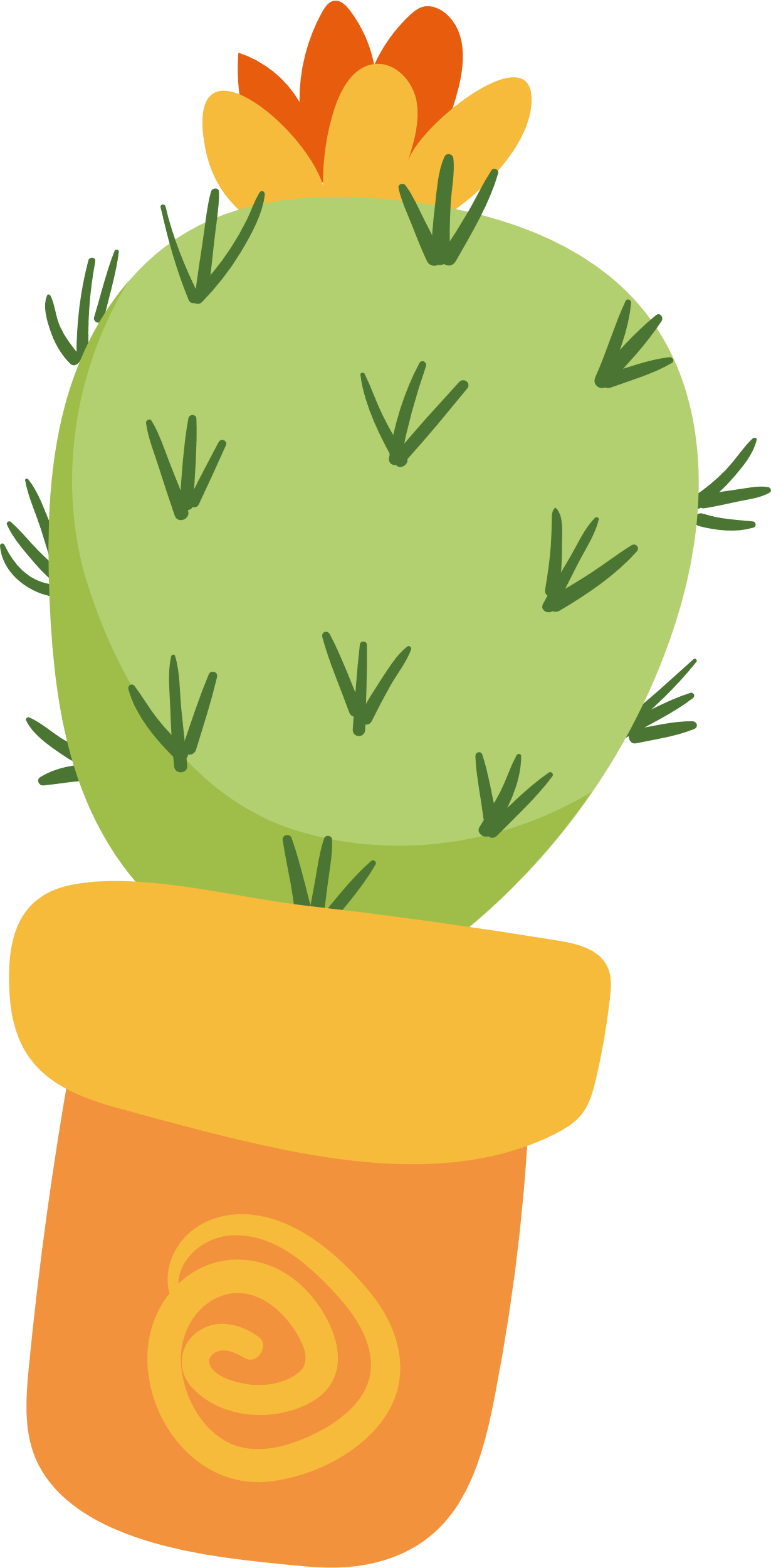 TRUC
l
J
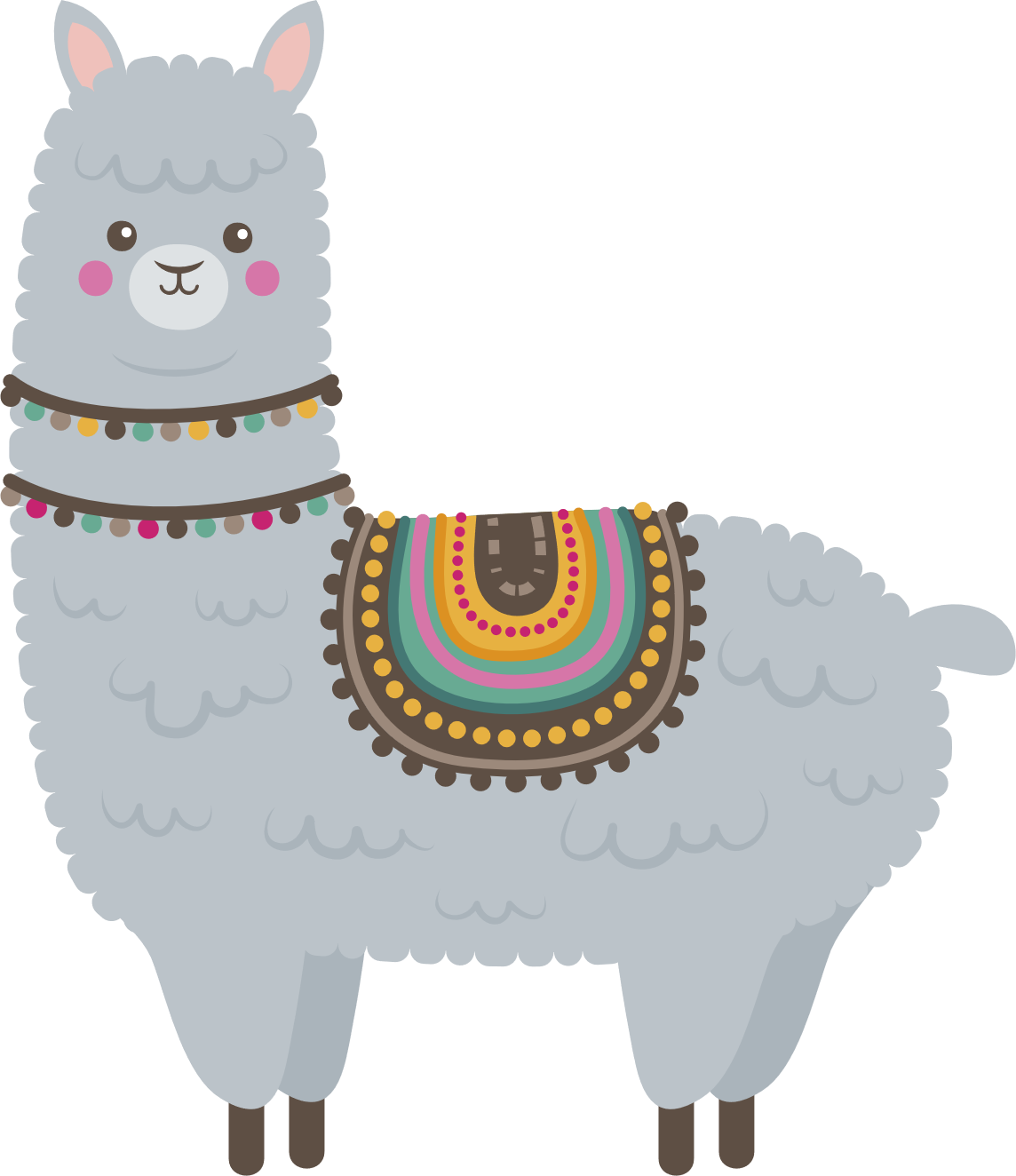 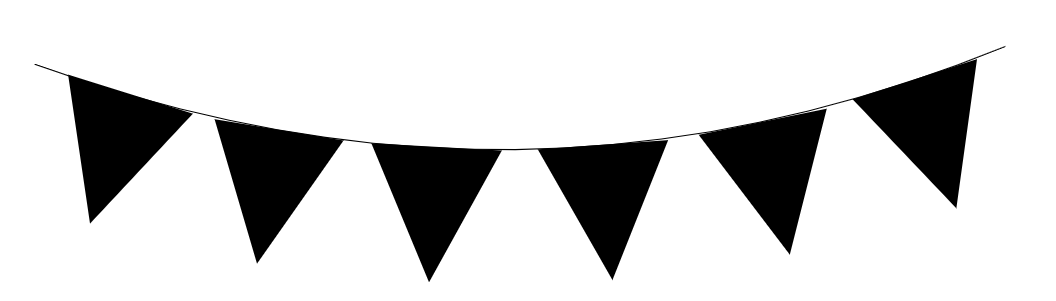 TRUC
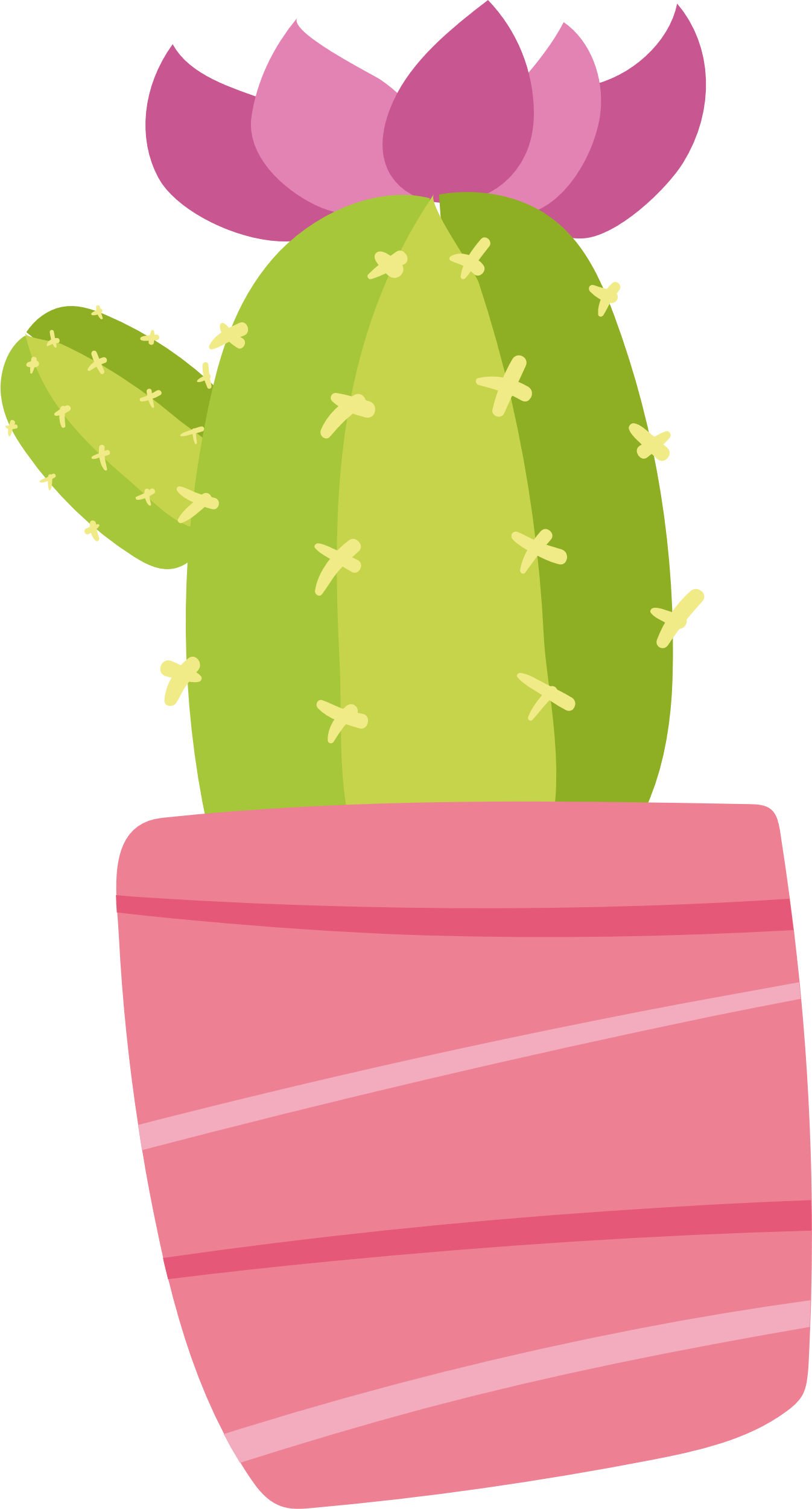 m
J
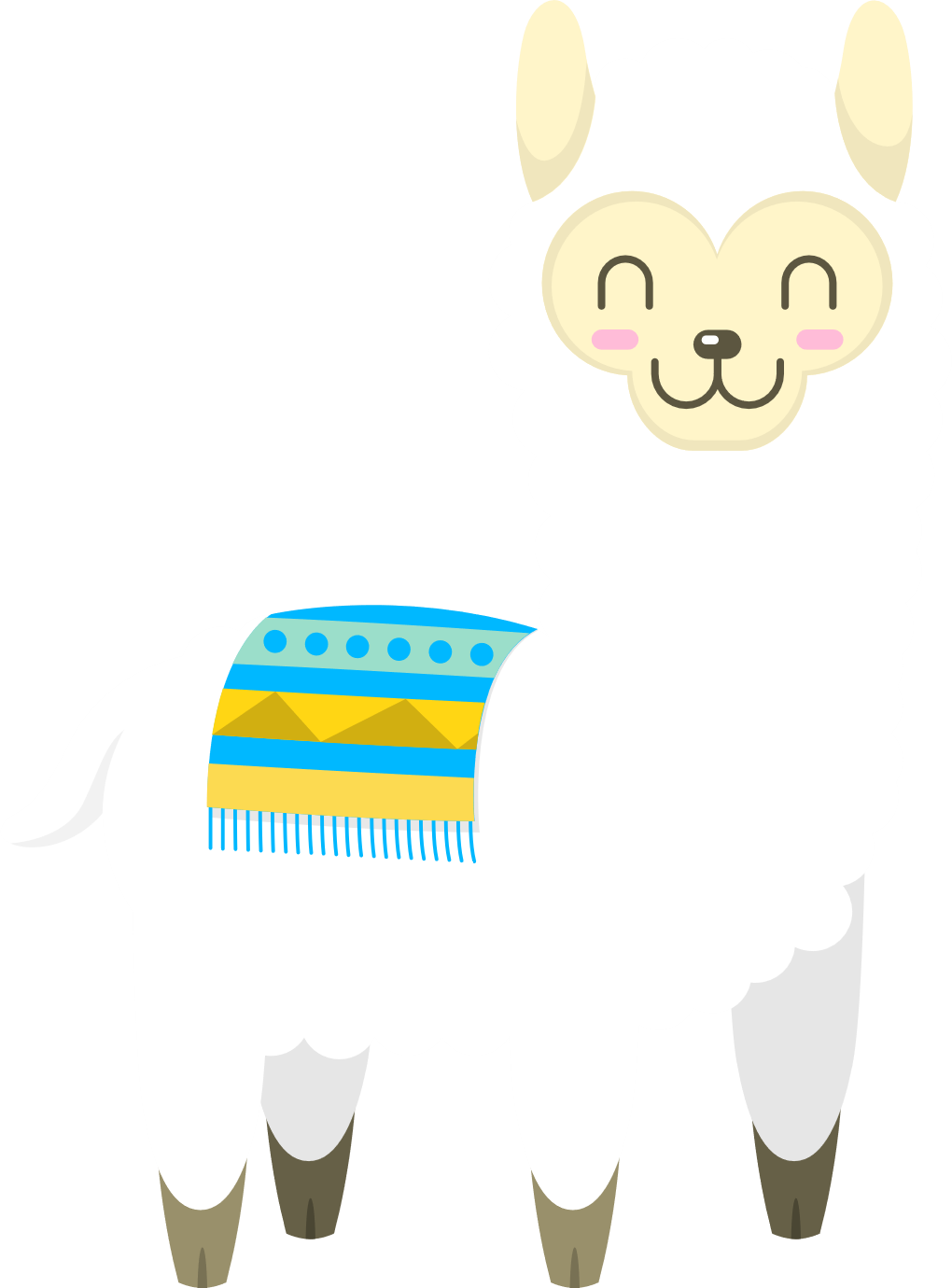 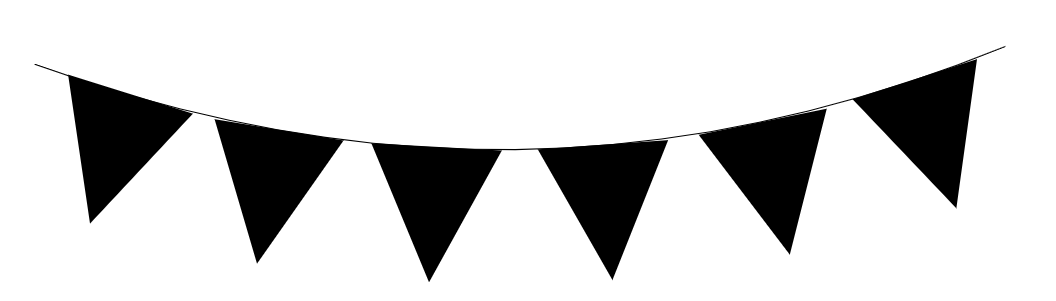 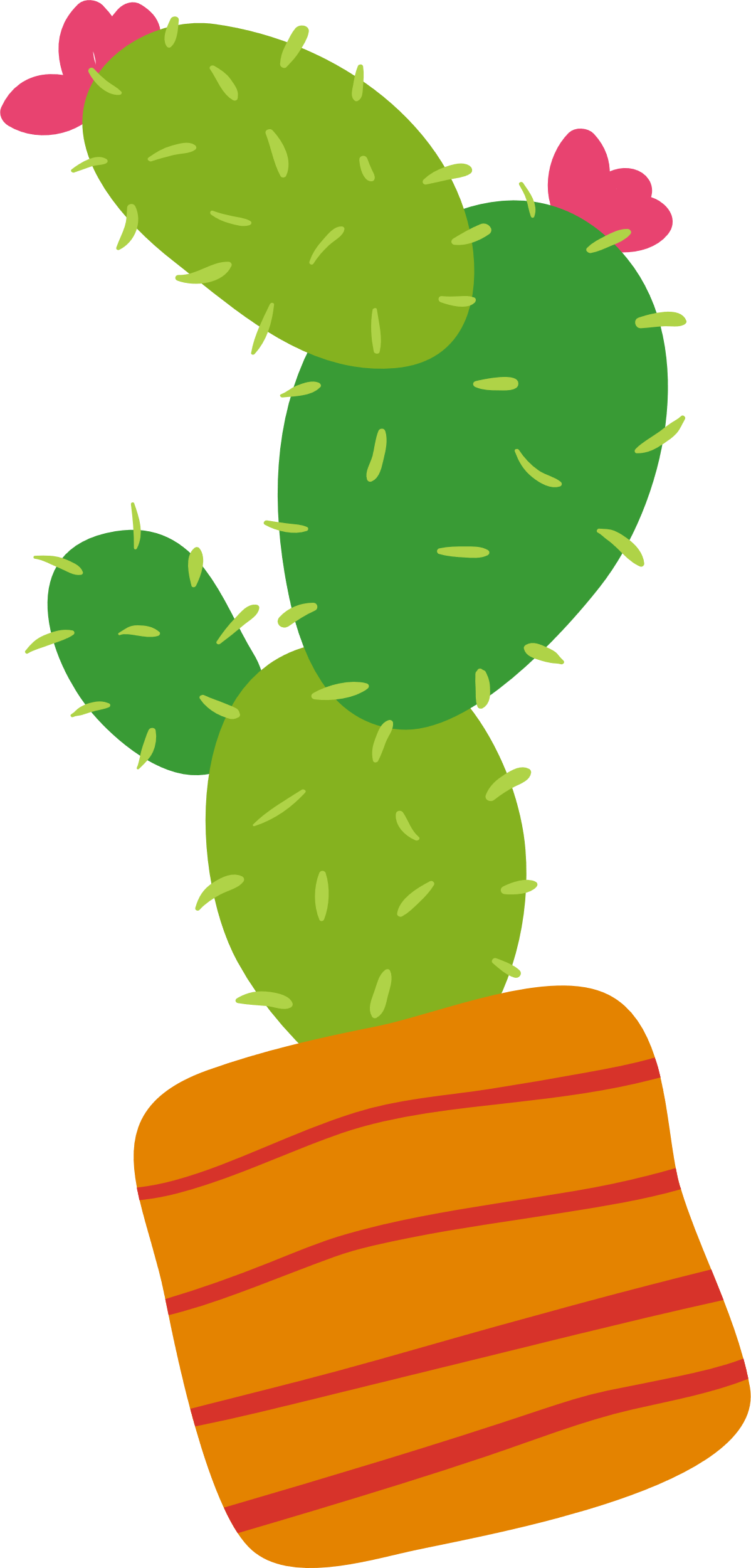 TRUC
l
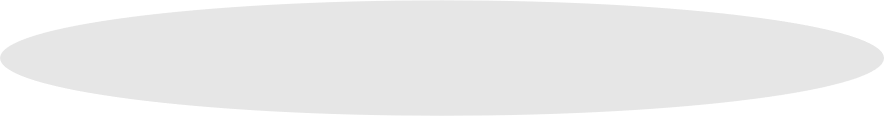 J
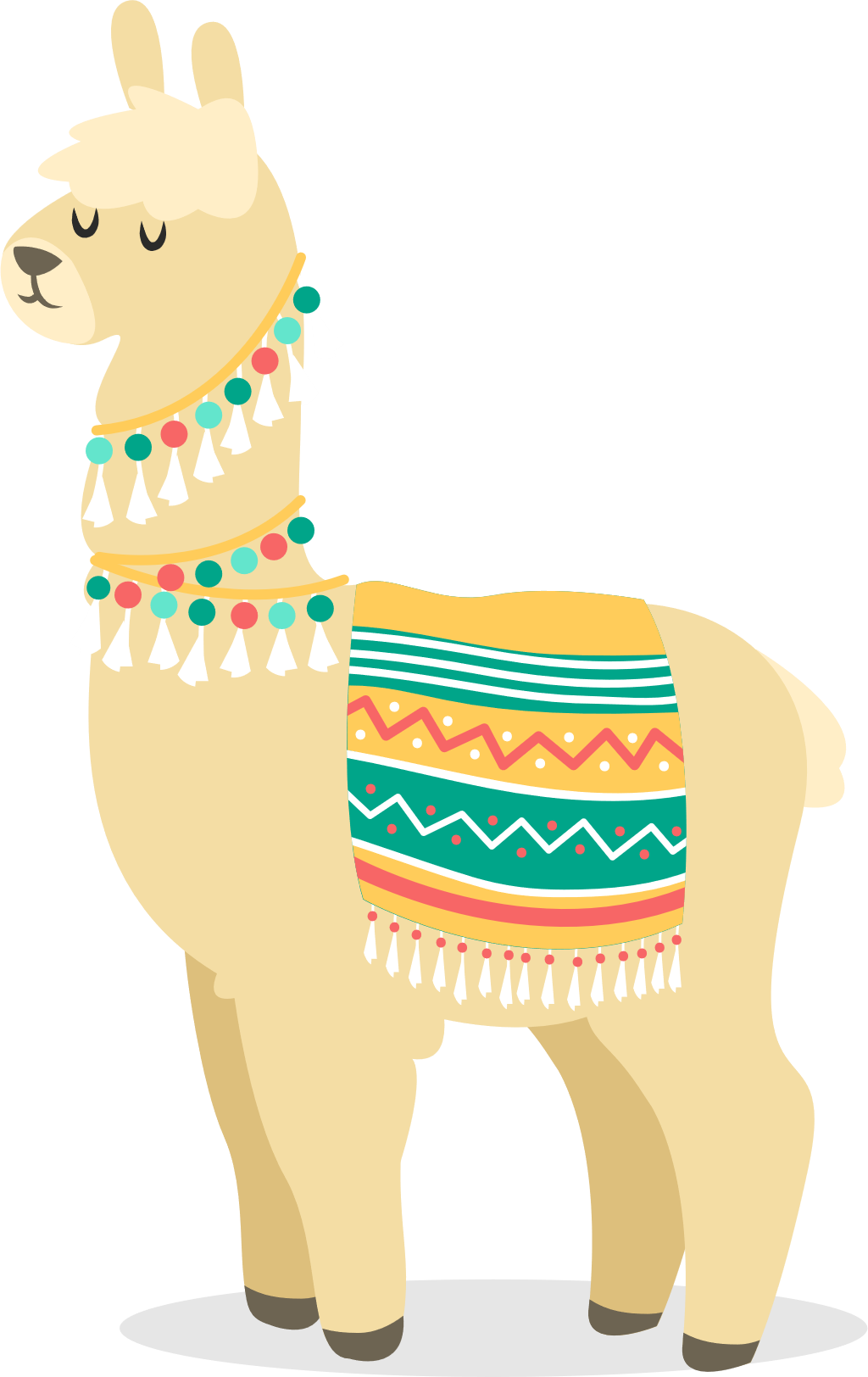 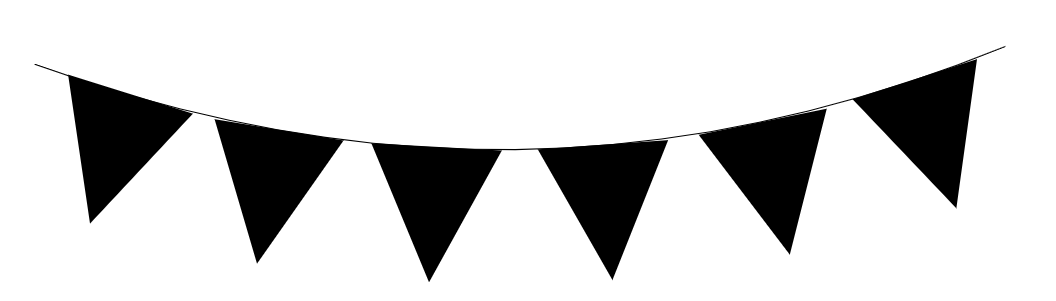 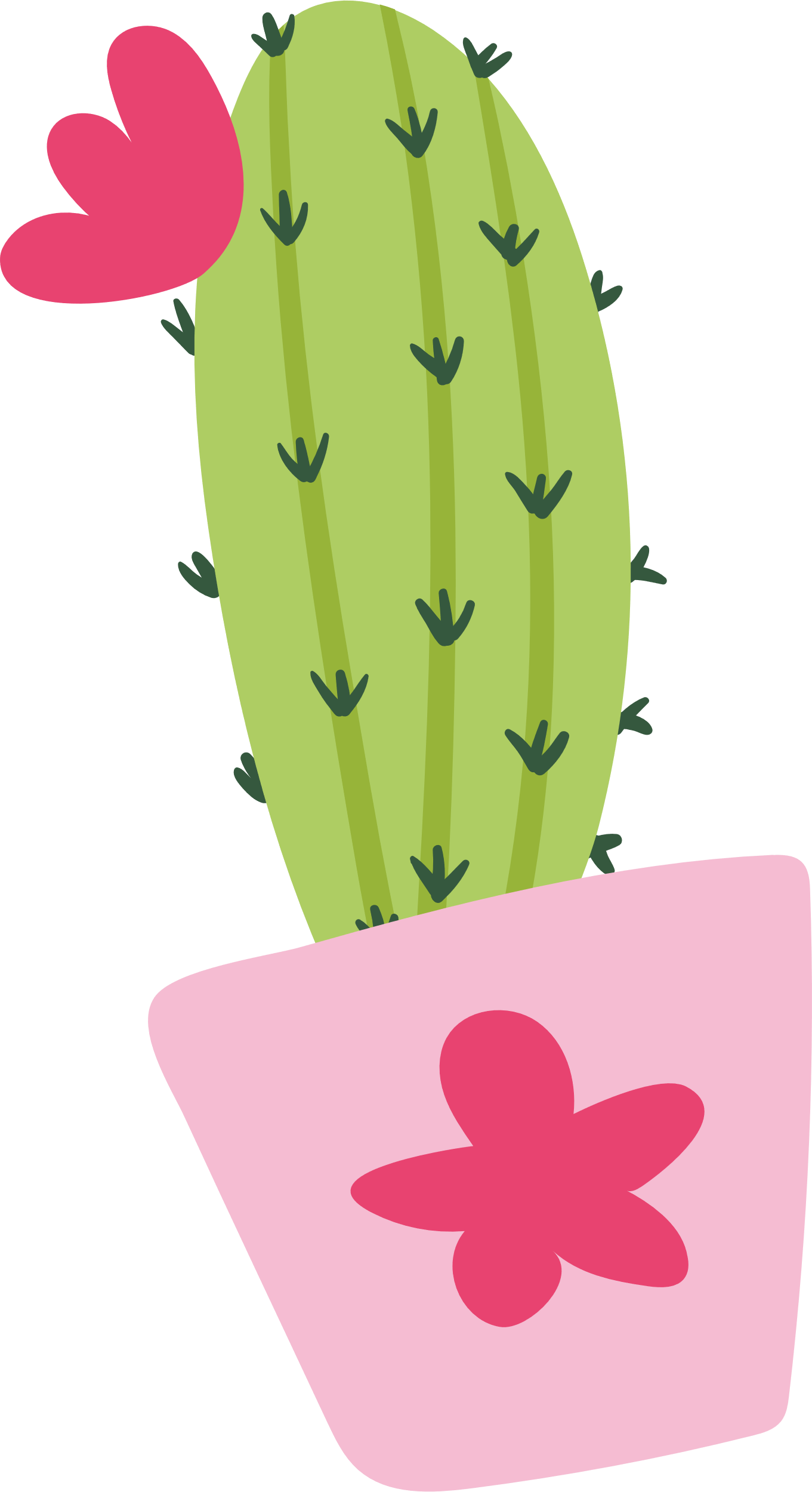 TRUC
m
J
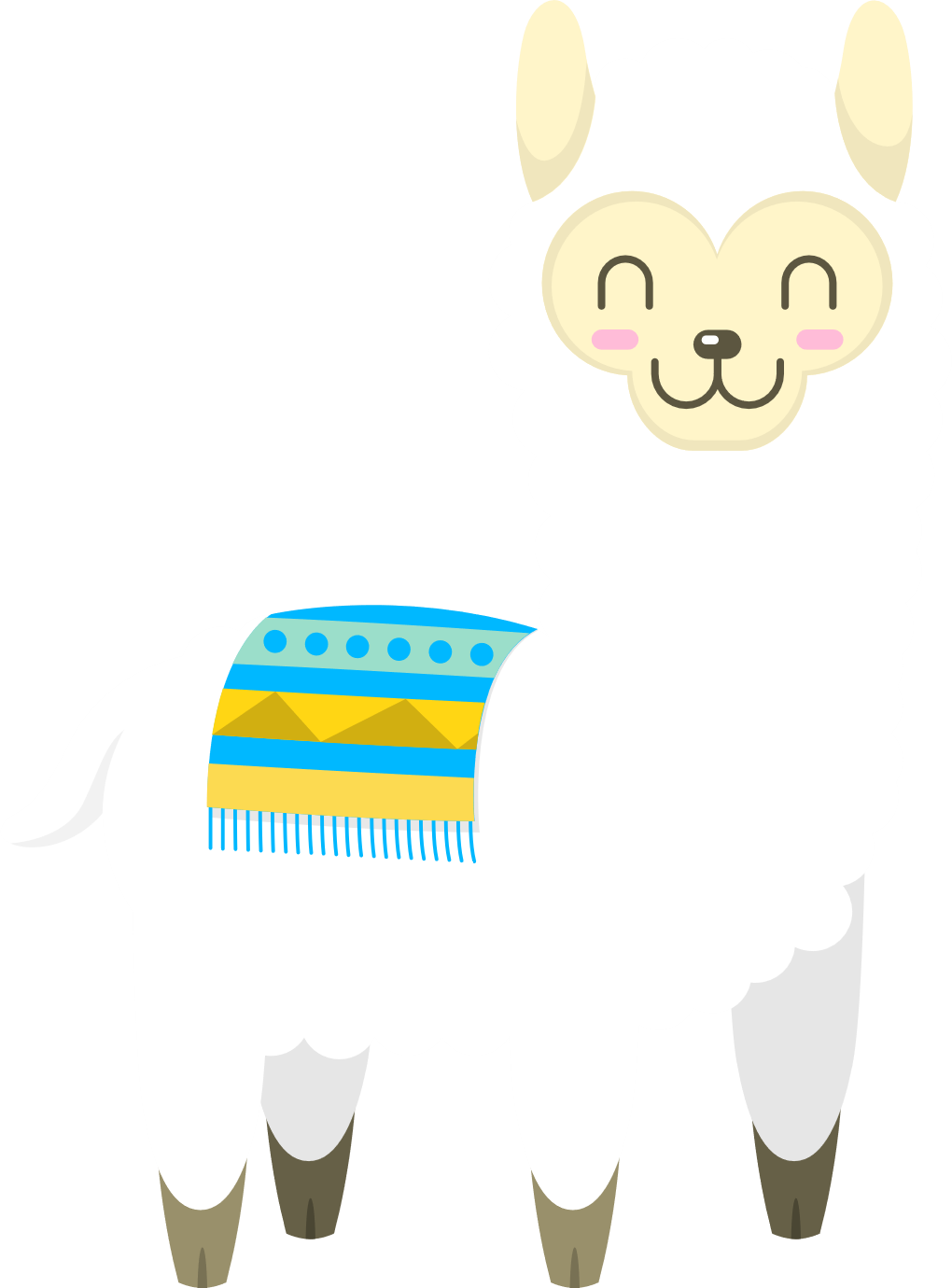 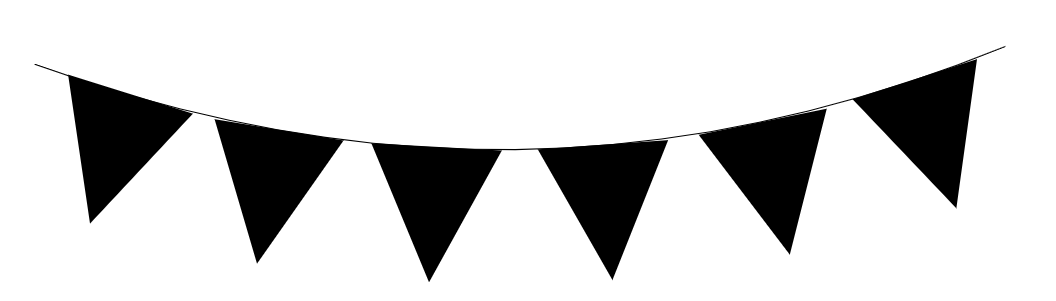 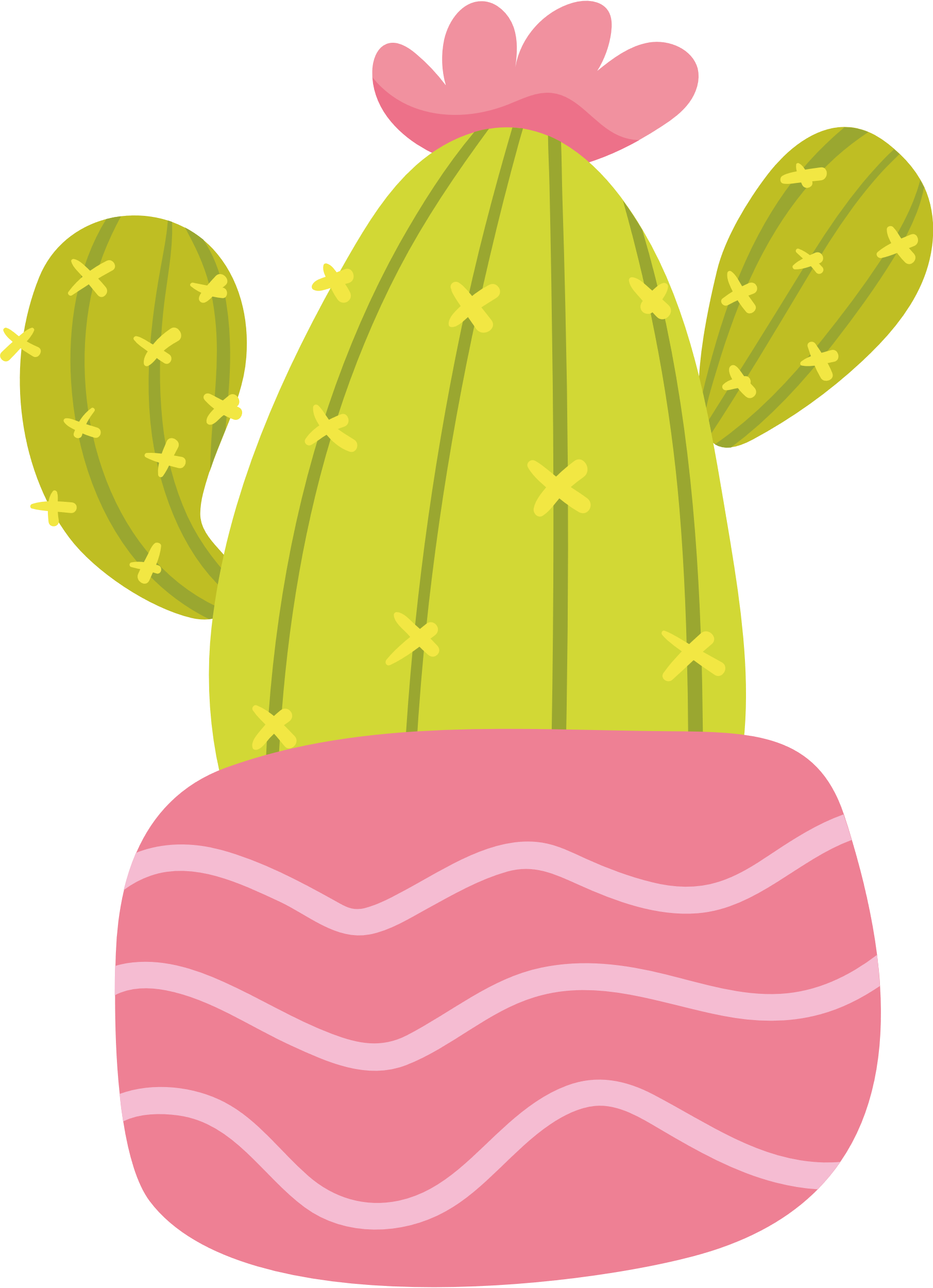 TRUC
l
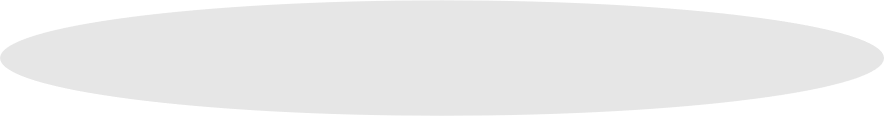